Distributed Systems3. Physical Layer
Simon Razniewski

Faculty of Computer Science
Free University of Bozen-Bolzano

A.Y. 2015/2016
The Physical Layer
Theoretical Basis for Data Communications
Transmission Media
Guided Transmission Media
Wireless Transmission
Communication Satellites
Digital Modulation and Multiplexing
Example Networks
Public Switched Telephone Network
Mobile Telephone System
The Physical Layer
Foundation on which other layers build
Properties of wires, fiber, wireless limit what the network can do

Key problem is to send (digital) bits using only (analog) signals
This is called modulation
Application
Transport
Network
Link
Physical
The Physical Layer
Theoretical Basis for Data Communications
Transmission Media
Guided Transmission Media
Wireless Transmission
Communication Satellites
Digital Modulation and Multiplexing
Example Networks
Public Switched Telephone Network
Mobile Telephone System
Theoretical Basis for Data Communication
Bandwidth:
	Maximum frequency that can be transmitted and decoded over a medium

Limited either due to:
Physical properties of the medium (e.g. attenuation for electrical signals)
Physical limits of the encoder/decoder


Measured in Hertz (1 Hz = 1/s)
Fourier Analysis
A time-varying signal can be equivalently represented as a series of frequency components (harmonics):
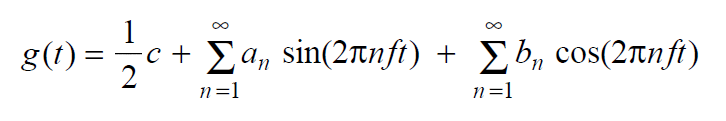 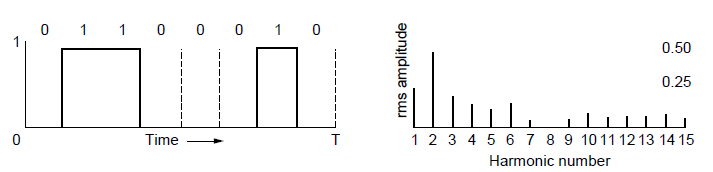 =
Signal over time
a, b weights of harmonics
Visualization
http://www.intmath.com/fourier-series/fourier-graph-applet.php
Bandwidth-Limited Signals
Having less bandwidth (harmonics) degrades the signal
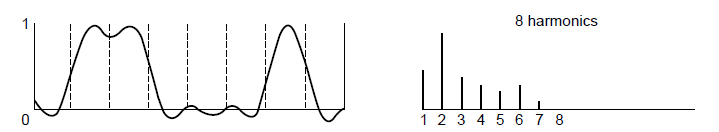 8 harmonics
Lost!
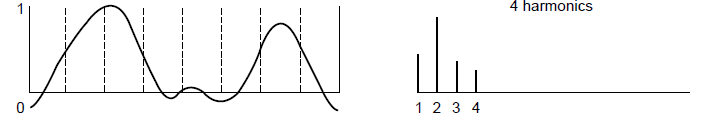 Bandwidth
4 harmonics
Lost!
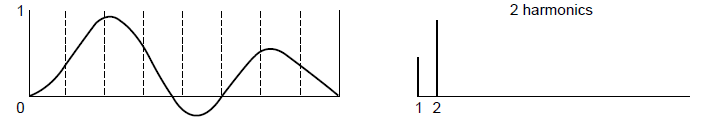 2 harmonics
Lost!
Maximum Data Rate of a Channel
Nyquist’s theorem (1924) relates the data rate to the bandwidth (B) and number of signal levels (V):




Maximum data rate of a binary signal over a 3kHz channel is 6Kbps

Shannon’s result relates data rate to bandwidth (B) and the signal-to-noise (S/N) ratio



 Maximum data rate of over a 1 MHz DSL-line with signal-to-noise ratio 10000:1 (40 db) is 13 Mbps
Max. data rate = 2B log2V bits/sec
How many levels
can be seen
How fast signal
can change
Max. data rate = B log2(1+S/N)
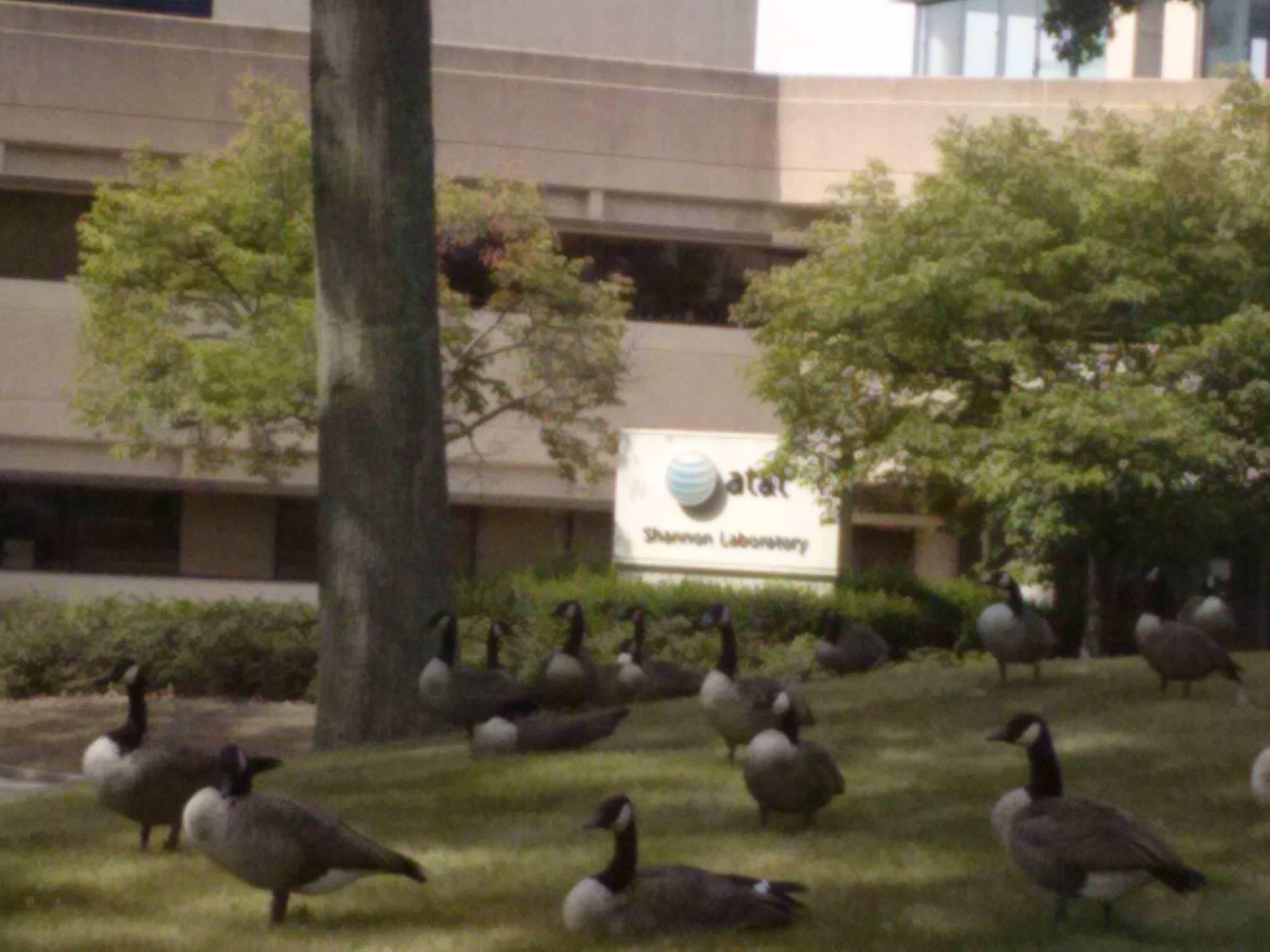 The Physical Layer
Theoretical Basis for Data Communications
Transmission Media
Guided Transmission Media
Wireless Transmission
Communication Satellites
Digital Modulation and Multiplexing
Example Networks
Public Switched Telephone Network
Mobile Telephone System
Wires – Twisted Pair
Very common; used in LANs, telephone lines
Twists reduce radiated signal (interference)
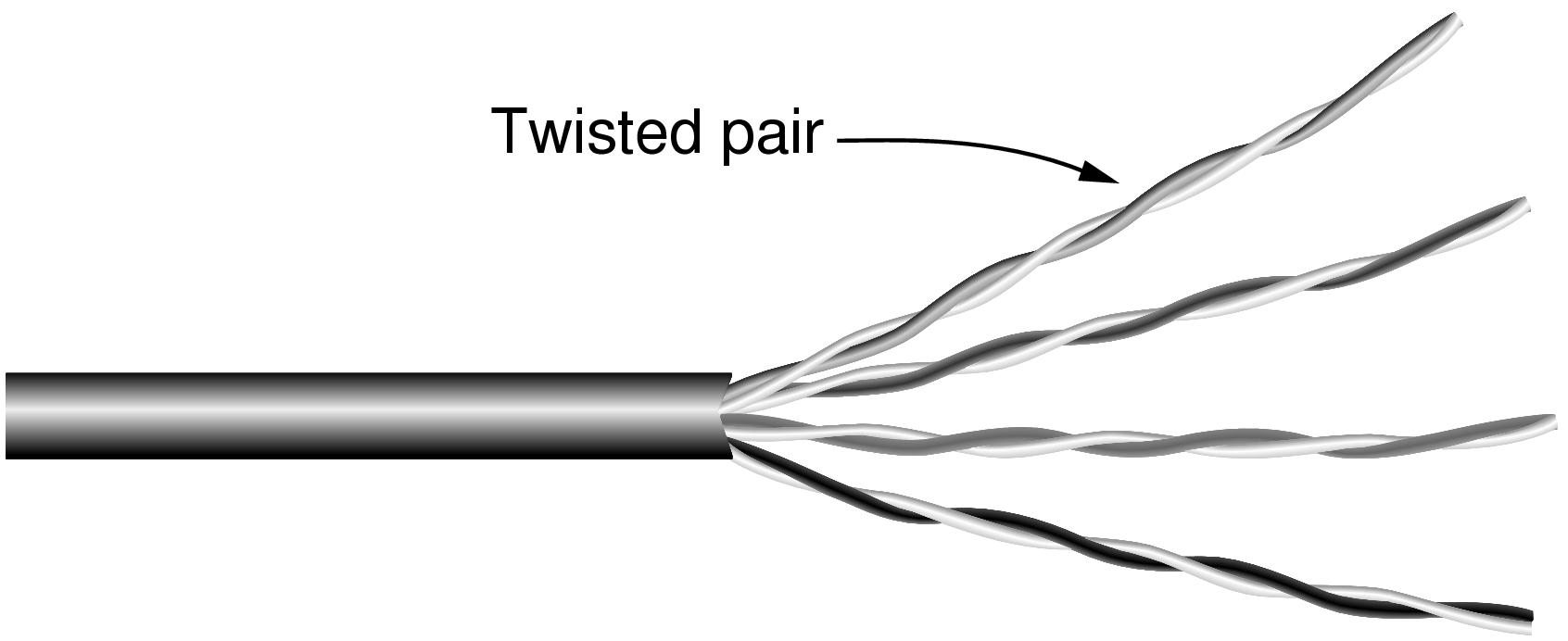 Category 5 UTP cable with four twisted pairs
Wires – Coaxial Cable (“Co-ax”)
Also common. Better shielding and more bandwidth for longer distances and higher rates than twisted pair.
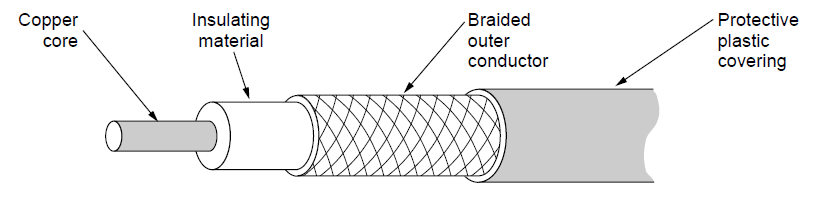 Wires – Power Lines
Household electrical wiring is another example of wires
Convenient to use, but horrible for sending data
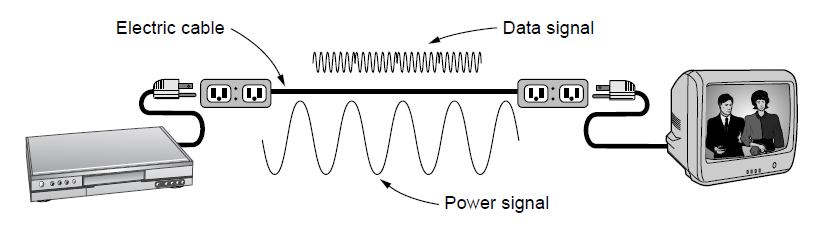 Fiber Cables (1)
Common for high rates and long distances
Long distance ISP links, Fiber-to-the-Home
Light carried in very long, thin strand of glass
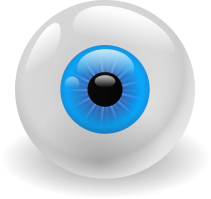 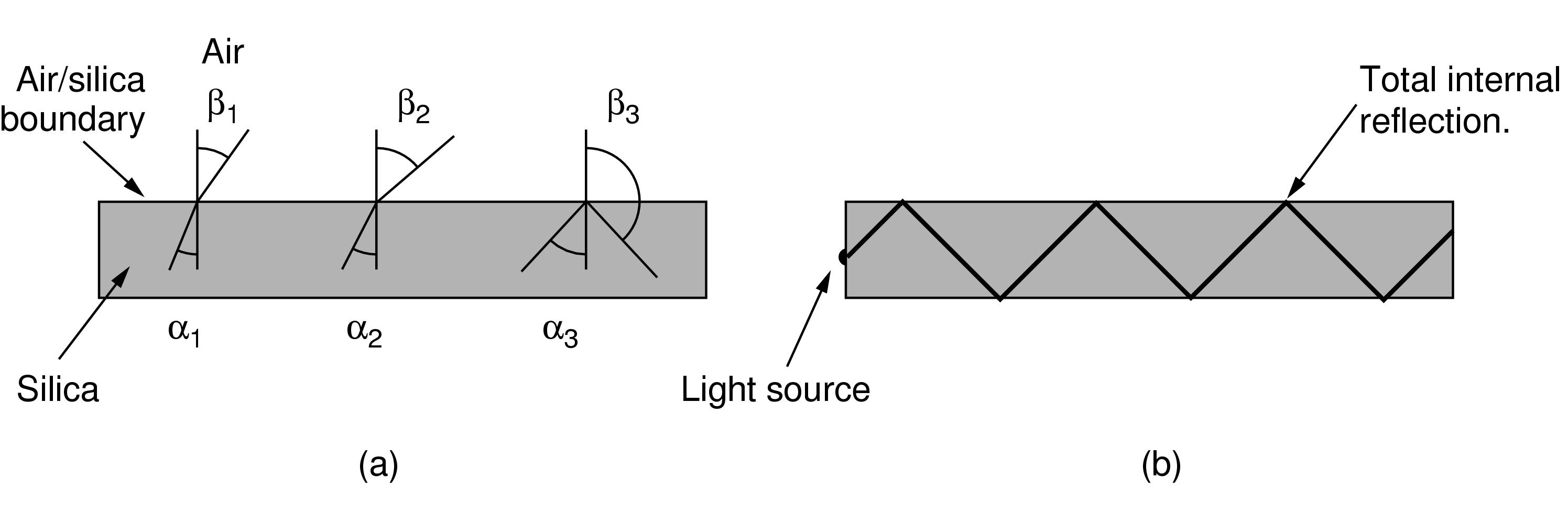 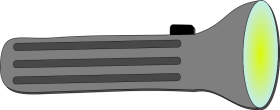 Light source
(LED, laser)
Light trapped by
total internal reflection
Photodetector
Fiber Cables (2)
Fiber has enormous bandwidth (THz) and tiny signal loss – hence high rates over long distances
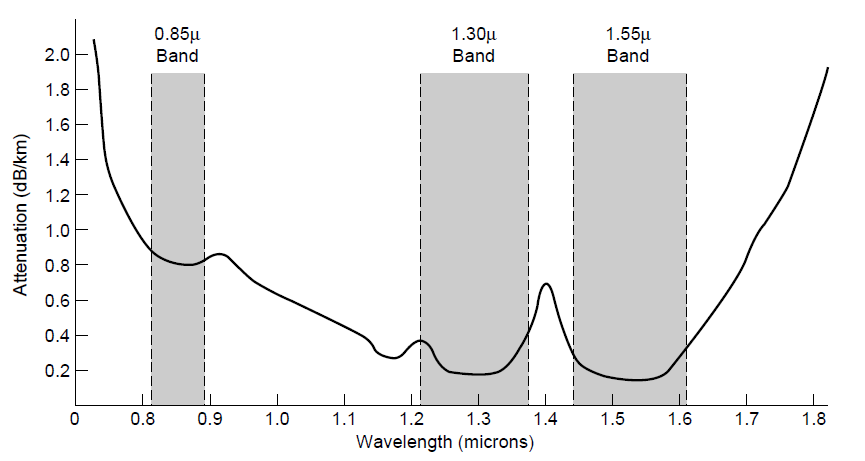 3 dB = half point of energy
Fiber Cables (3)
Comparison of the properties of wires and fiber:
Wireless Transmission
Electromagnetic Spectrum »
Radio Transmission »
Microwave Transmission »
Light Transmission »
Wireless vs. Wires/Fiber »
Electromagnetic Spectrum (1)
Different bands have different uses:
Radio: wide-area broadcast; Infrared/Light: line-of-sight 
Microwave: LANs and 3G/4G;
Networking focus
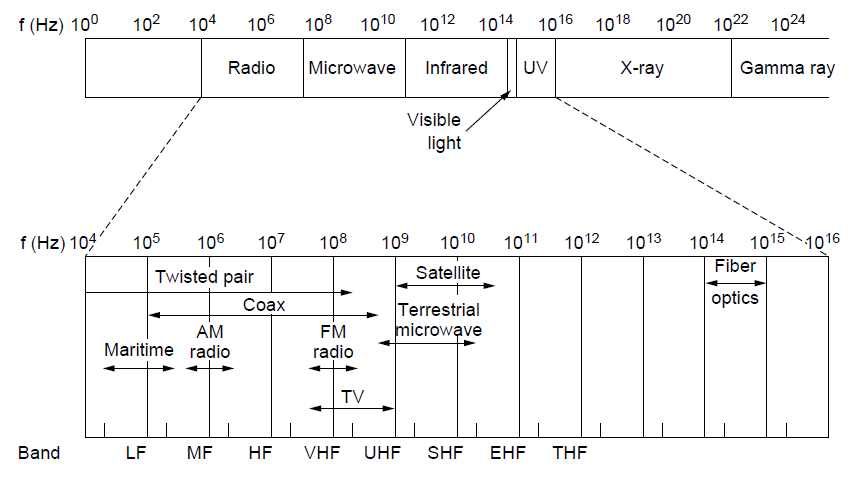 Microwave
Electromagnetic Spectrum (2)
To manage interference, spectrum is carefully divided, and its use regulated and licensed, e.g., sold at auction.
300 MHz
3 GHz
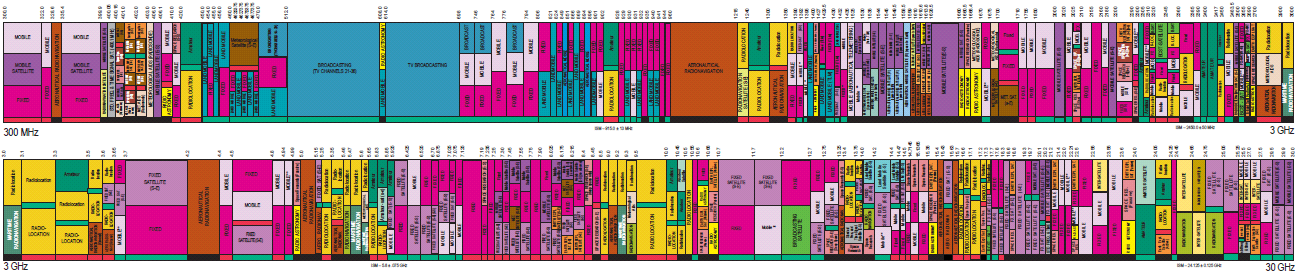 WiFi (ISM bands)
30 GHz
3 GHz
Source: NTIA Office of Spectrum Management, 2003
(Excerpt of the US frequency allocations)
Electromagnetic Spectrum (3)
Fortunately, there are unlicensed (“ISM”) bands:
Free for use at low power; devices manage interference
Widely used for networking; WiFi, Bluetooth, etc.
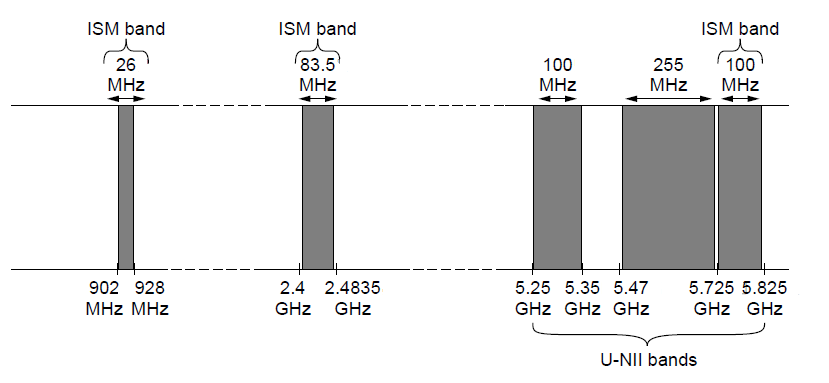 802.11
b/g/n
802.11a/g/n
Radio Transmission
Radio signals penetrate buildings well and propagate for long distances with path loss
In the VLF, LF, and MF bands, radio waves follow the curvature of the earth
In the HF band, radio waves bounce off the ionosphere.
Microwave Transmission
Microwaves have much bandwidth and are widely used indoors (WiFi) and outdoors (3G, satellites)
Signal is attenuated/reflected by everyday objects
Strength varies due multipath fading, etc.
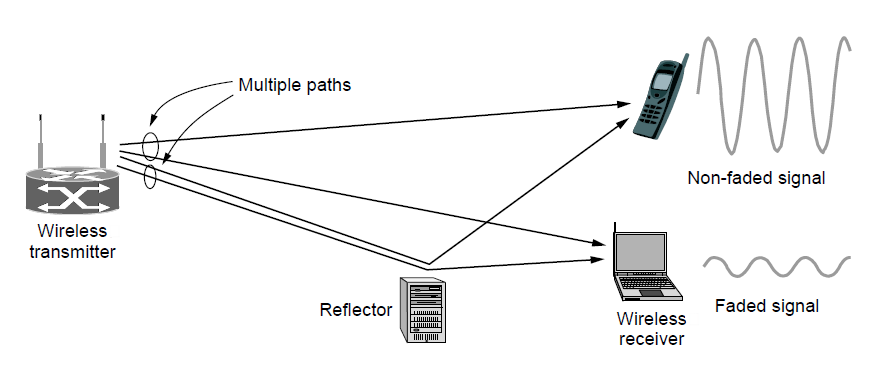 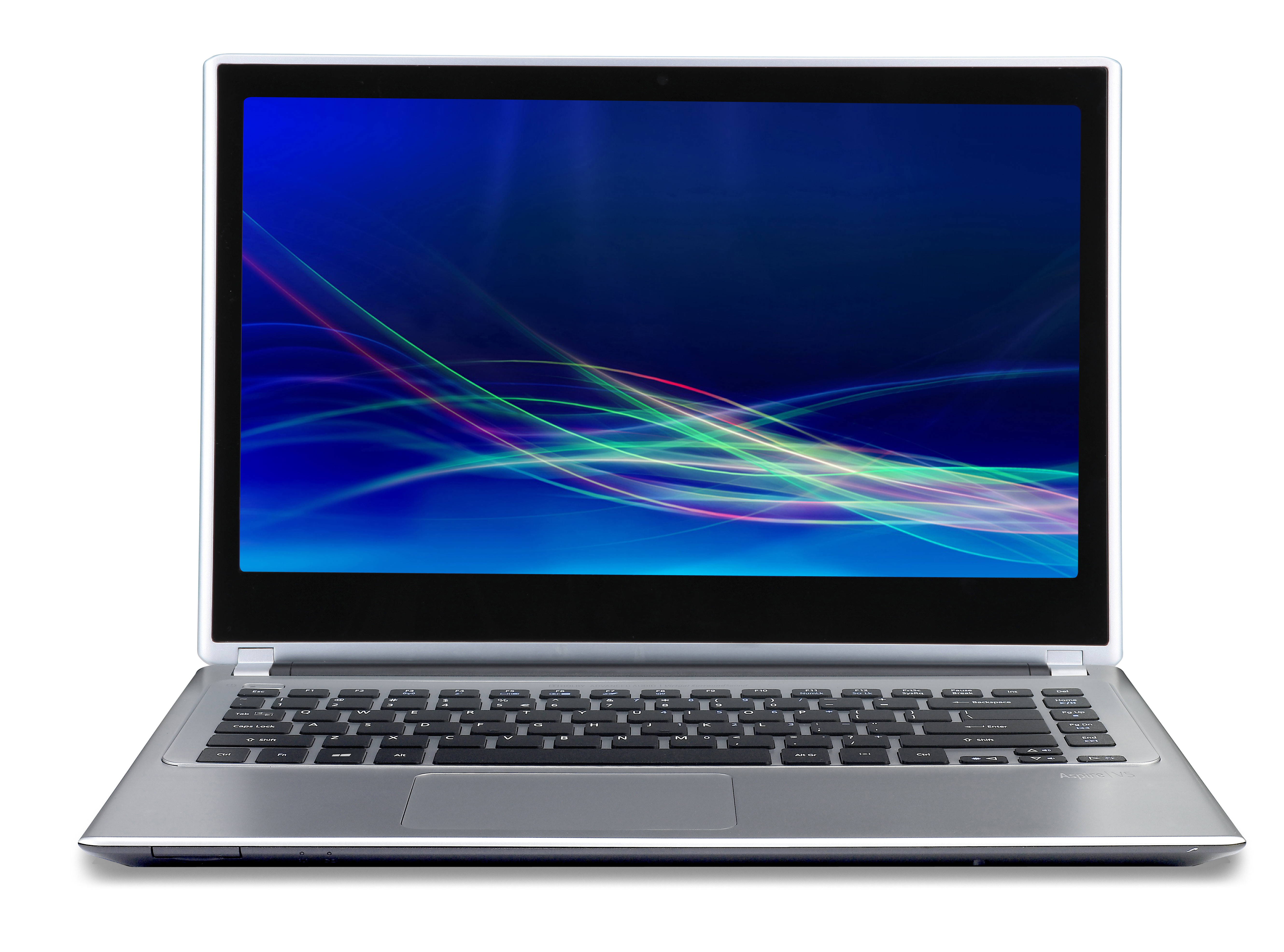 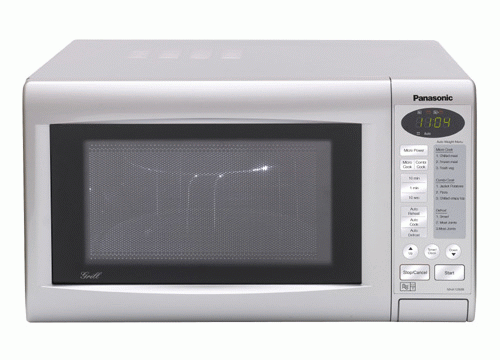 Source: http://www.howtogeek.com/171869/why-does-running-my-microwave-kill-my-wi-fi-connectivity/
Wireless vs. Wires/Fiber
Wireless:
Easy and inexpensive to deploy
Naturally supports mobility
Naturally supports broadcast
Transmissions interfere and must be managed
Signal strengths hence data rates vary greatly
Wires/Fiber:
Easy to engineer a fixed data rate over point-to-point links
Can be expensive to deploy, esp. over distances
Doesn’t readily support mobility or broadcast
Communication Satellites
Satellites are effective for broadcast distribution and anywhere/anytime communications
Kinds of Satellites »
Geostationary (GEO) Satellites »
Low-Earth Orbit (LEO) Satellites »
Satellites vs. Fiber »
Kinds of Satellites
Satellites and their properties vary by altitude:
Geostationary (GEO), Medium-Earth Orbit (MEO),     and Low-Earth Orbit (LEO)
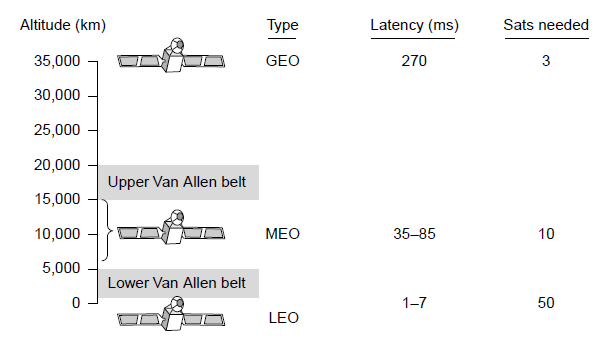 Sats needed for global coverage
GPS, Galileo
Geostationary Satellites
GEO satellites orbit 35,000 km above a fixed location
VSAT (computers) can communicate with the help of a hub
Different bands (L, S, C, Ku, Ka) in the GHz are in use but may be crowded or susceptible to rain.
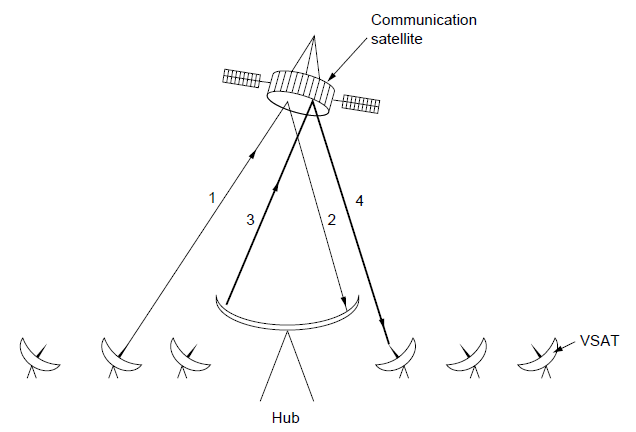 GEO satellite
VSAT
Low-Earth Orbit Satellites
Systems such as Iridium (satellite phones) use many low-latency satellites for coverage and route communications via them
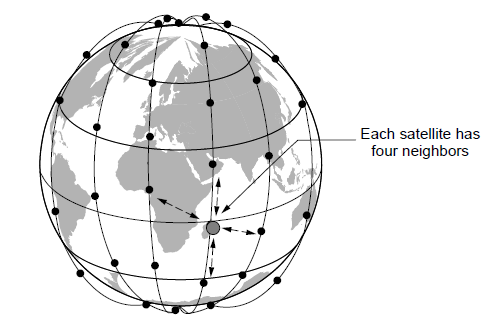 The Iridium satellites form six necklaces around the earth.
Satellite vs. Fiber
Satellite:
Can rapidly set up anywhere/anytime communications (after satellites have been launched)
Can broadcast to large regions
Limited bandwidth and interference to manage 
Fiber:
Enormous bandwidth over long distances
Installation can be more expensive/difficult
Bandwidth
Internal/Home Network
Internet link
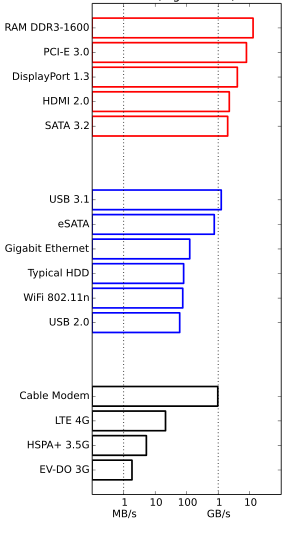 The best bandwidth in the world?
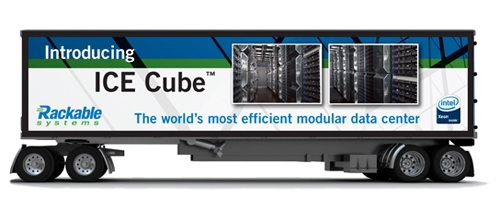 What if we send a truck forth and back?
7.1PB of storage (http://searchdatacenter.techtarget.com/review/Rackable-Systems-ICE-Cube-Modular-Data-Center)
transmission speed: 80 km/h
Bandwidth Rome-London (2000 km)?
The Physical Layer
Theoretical Basis for Data Communications
Transmission Media
Guided Transmission Media
Wireless Transmission
Communication Satellites
Digital Modulation and Multiplexing
Example Networks
Public Switched Telephone Network
Mobile Telephone System
Digital Modulation
Modulation schemes send bits as signals; 
Single-dimension modulation (Baseband Transmission)
Multi-dimension modulation (Passband Transmission)
Baseband Transmission
Line codes send symbols that represent one or more bits
NRZ is the simplest, literal line code (+1V=“1”, -1V=“0”)
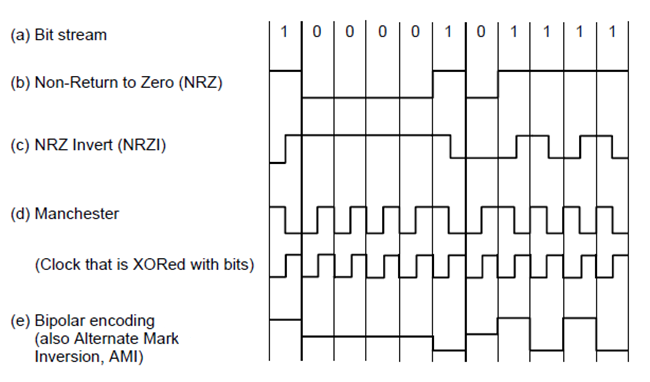 Baseband transmission (2)
To decode the symbols, signals need sufficient transitions
Otherwise long runs of 0s (or 1s) are confusing, e.g.:


Strategies:
Manchester coding, mixes clock signal in every symbol




4B/5B maps 4 data bits to 5 coded bits with 1s and 0s:




Scrambler XORs tx/rx data with pseudorandom bits
0    0     0     0     0     0     0     0     0    0  um, 0? er, 0?
1
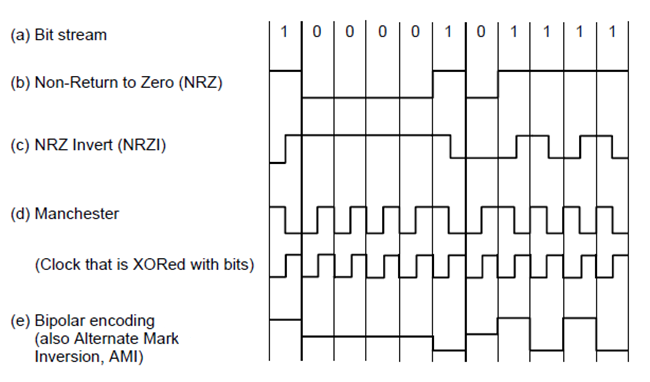 Baseband Transmission (3)
3 bit in a signal ranging from 0-8V, how should we arrange them?

0-1V: 000
1-2V: 001
2-3V: 010
3-4V: 011
4-5V: 100
5-6V: 101
6-7V: 110
7-8V: 111

 Gray codes used to reduce impact of errors
Passband Transmission (1)
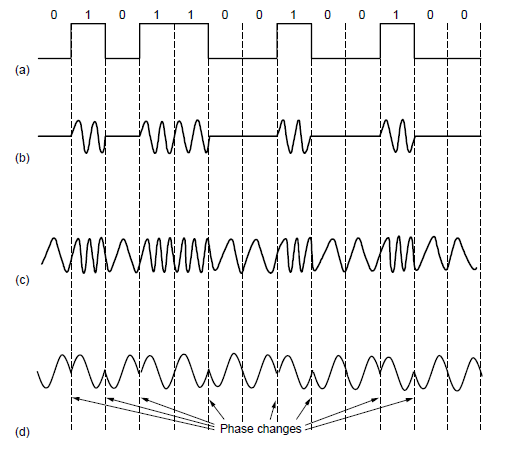 Modulating the amplitude, frequency/phase of a carrier signal sends bits in a (non-zero) frequency range
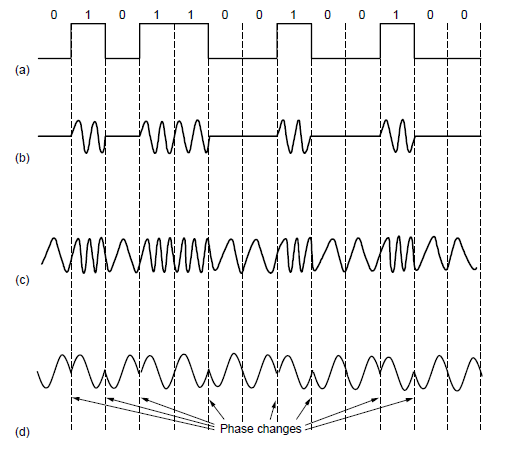 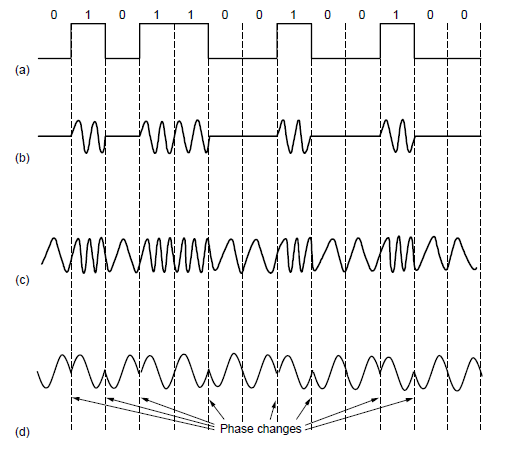 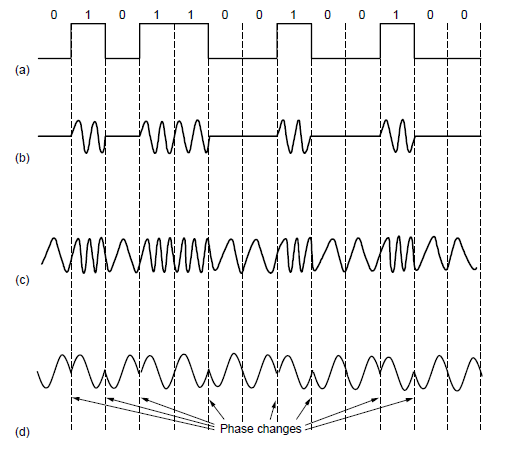 NRZ signal of bits
Amplitude shift keying
Frequency shift keying
Phase shift keying
Passband Transmission (2)
Constellation diagrams are a shorthand to capture the amplitude and phase modulations of symbols:
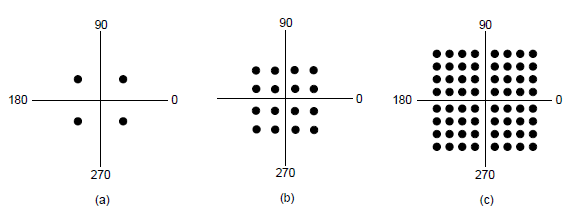 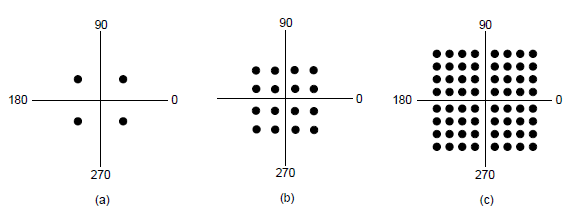 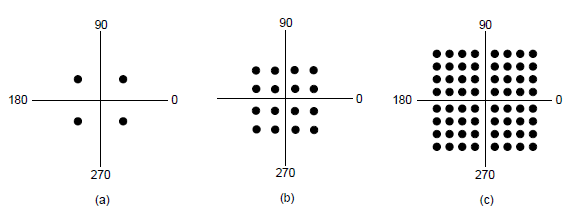 QAM-16
16 symbols
4 bits/symbol
BPSK
2 symbols
1 bit/symbol
QPSK
4 symbols
2 bits/symbol
QAM-64
64 symbols
6 bits/symbol
BPSK/QPSK varies only phase
QAM varies amplitude and phase
Twodimensional case
2 dimensions with four levels each
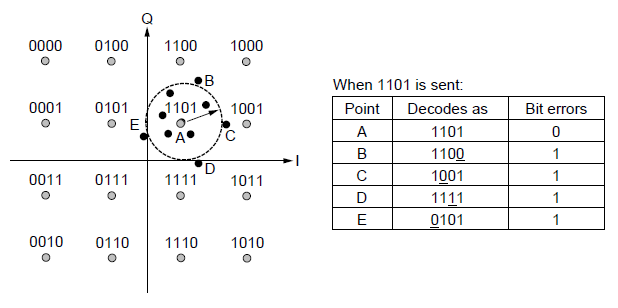 B
E
C
A
D
Multiplexing
Multiplexing schemes share a channel among users.

Frequency Division Multiplexing
Time Division Multiplexing
Code Division Multiple Access (not here)
Frequency Division Multiplexing (1)
FDM (Frequency Division Multiplexing) shares the channel by placing users on different frequencies:
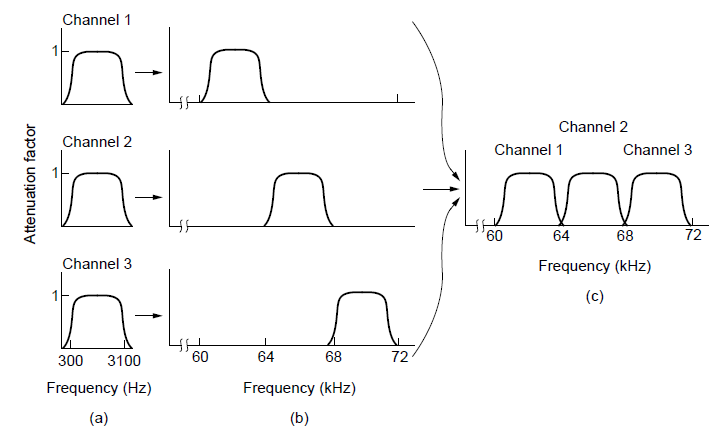 Overall FDM channel
Time Division Multiplexing (TDM)
Time division multiplexing shares a channel over time:
Users take turns on a fixed schedule; this is not packet switching or STDM (Statistical TDM)
Widely used in telephone / cellular systems
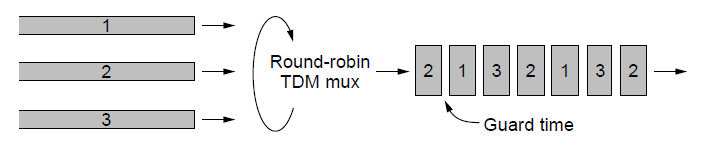 The Physical Layer
Theoretical Basis for Data Communications
Transmission Media
Guided Transmission Media
Wireless Transmission
Communication Satellites
Digital Modulation and Multiplexing
Example Networks
Public Switched Telephone Network
Mobile Telephone System
The Public Switched Telephone Network
Structure of the telephone system »
Politics of telephones »
Local loop: modems, ADSL, and FTTH »
Trunks and multiplexing »
Switching »
Structure of the Telephone System
A hierarchical system for carrying voice calls made of:
Local loops, mostly analog twisted pairs to houses
Trunks, digital fiber optic links that carry calls
Switching offices, that move calls among trunks
Local loop (1): modems
Telephone modems send digital data over an 3.3 KHz analog voice channel interface to the plain old phone network
Rates <56 kbps; early way to connect to the Internet
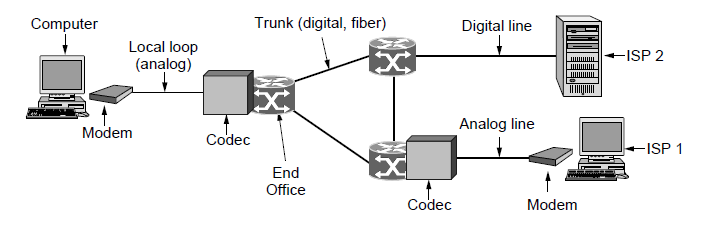 Local loop (2): Digital Subscriber Lines
DSL broadband sends data over the local loop to the local office using frequencies that are not used for POTS
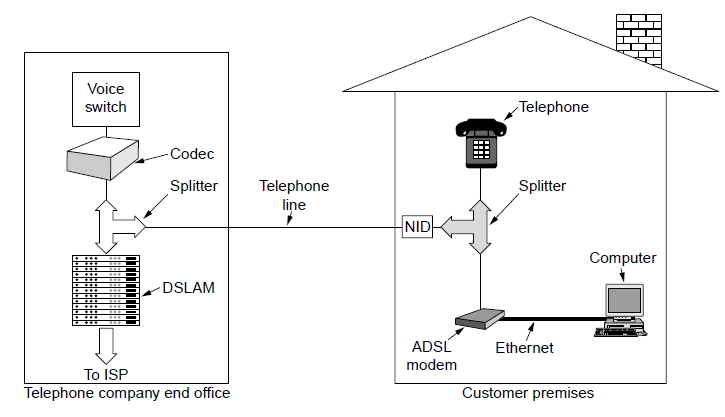 Telephone/computers attach to the same old phone line
Rates vary with line
ADSL2 up to 12 Mbps
OFDM is used up to 1.1 MHz for ADSL2
Most bandwidth down
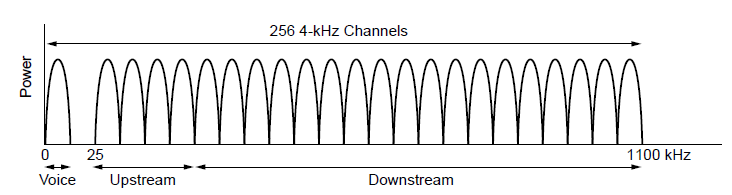 Switching (1)
PSTN uses circuit switching; Internet uses packet switching
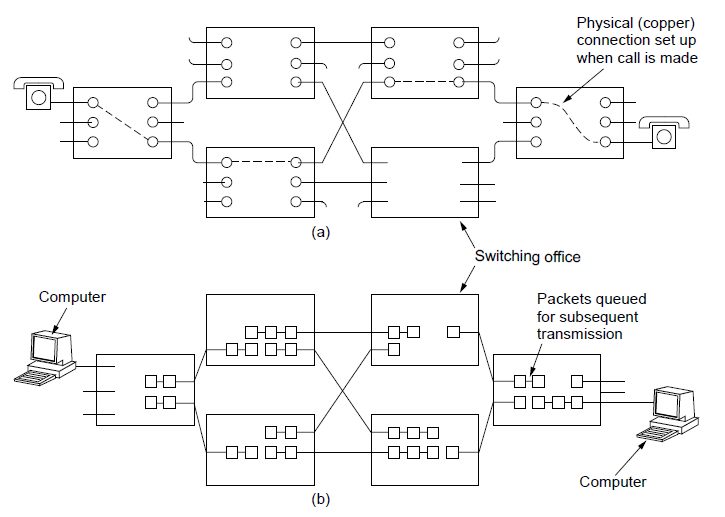 PSTN:
Internet:
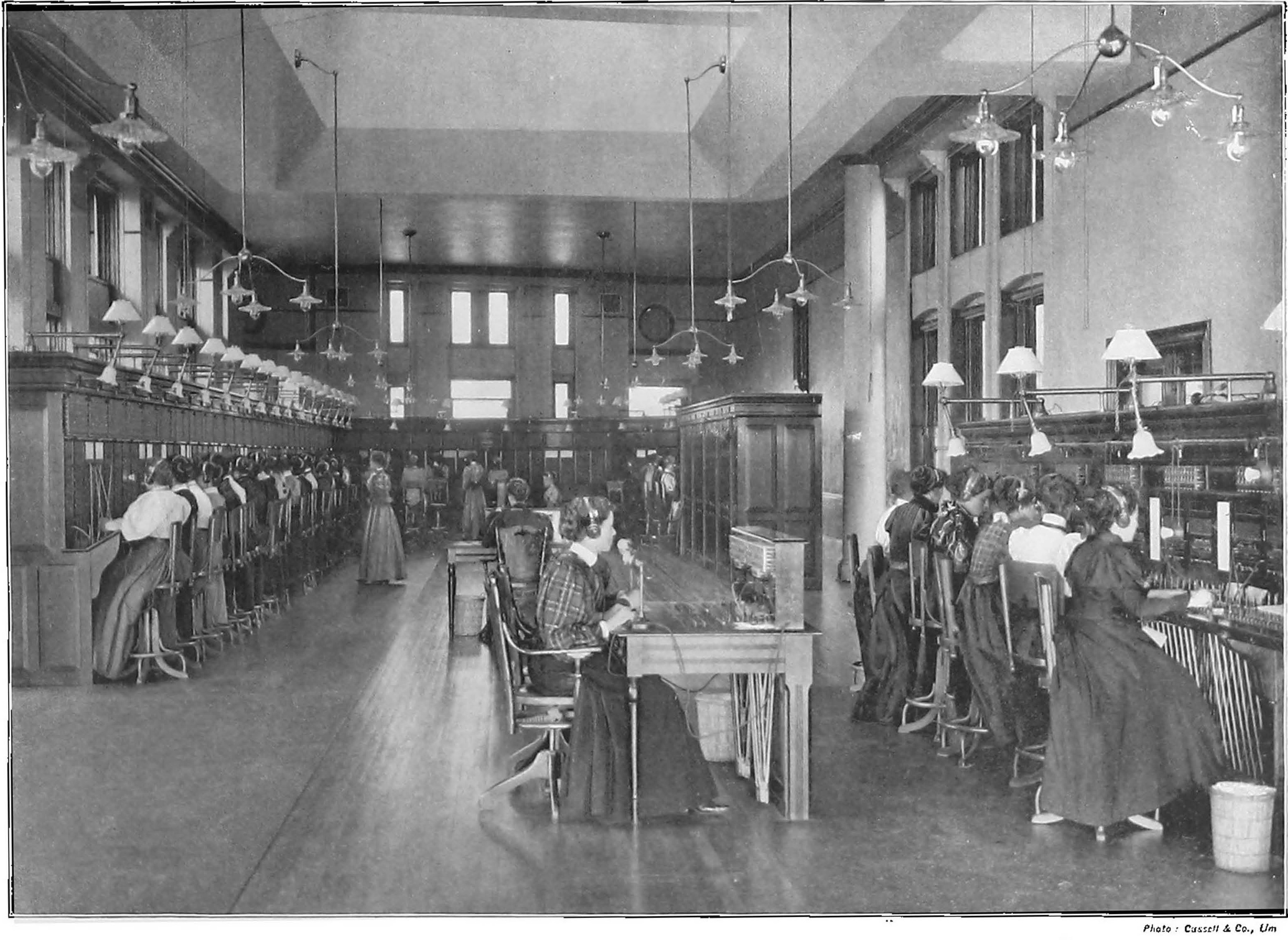 Strowger Switches (1891)
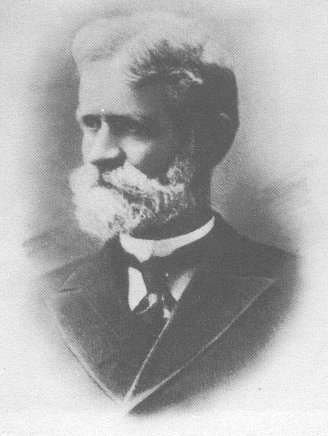 Switching (2)
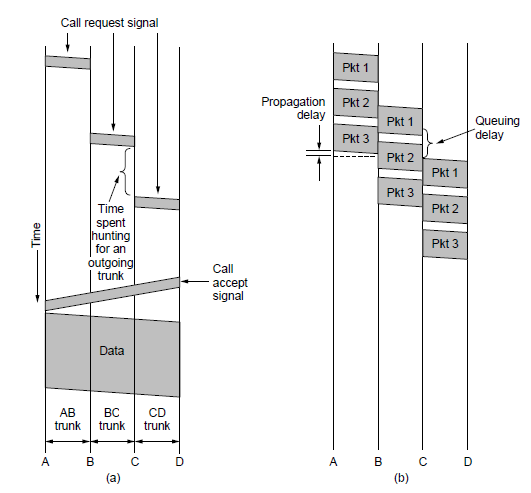 Circuit switching requires call setup (connection) before data flows smoothly
Also teardown at end (not shown)

Packet switching treats messages independently
No setup, but variable queuing delay at routers
Packets
Circuits
Switching (3)
Comparison of circuit- and packet-switched networks
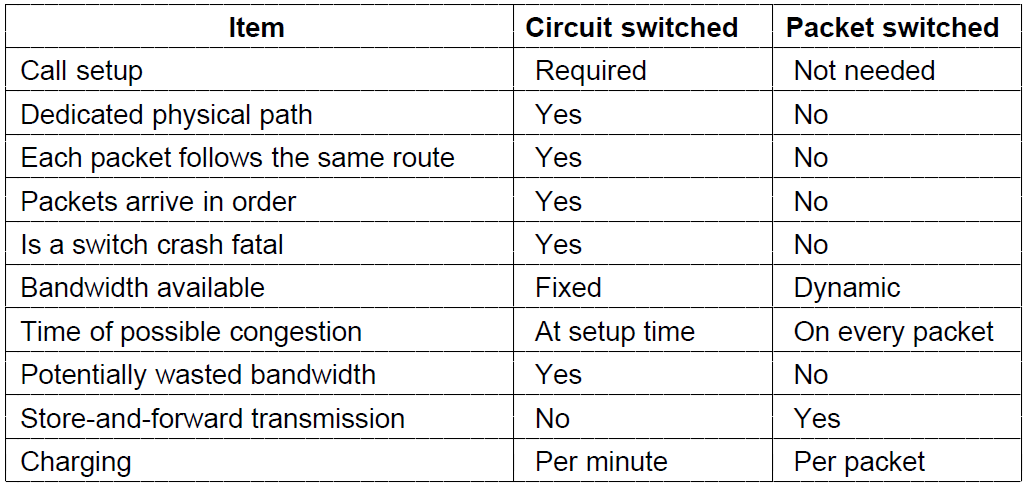 Mobile Telephone System
Generations of mobile telephone systems »
Cellular mobile telephone systems »
GSM, a 2G system » 
UMTS, a 3G system »
Generations of mobile telephone systems
1G, analog voice
AMPS (Advanced Mobile Phone System) is example, deployed from 1980s. Modulation based on FM (as in radio).
2G, analog voice and digital data
GSM (Global System for Mobile communications) is example, deployed from 1990s. Modulation based on QPSK.
3G, digital voice and data
UMTS (Universal Mobile Telecommunications System) is example, deployed from 2000s. Modulation based on CDMA
4G, digital data including voice
LTE (Long Term Evolution) is example, deployed from 2010s. Modulation based on OFDM
Cellular mobile phone systems
All based on notion of spatial regions called cells
Each mobile uses a frequency in a cell; moves cause handoff
Frequencies are reused across non-adjacent cells
To support more mobiles, smaller cells can be used
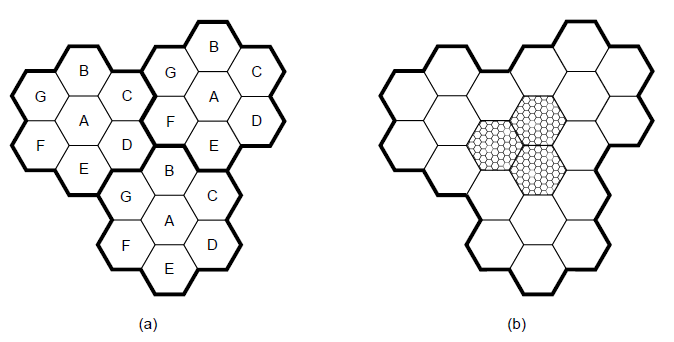 Smaller cells for dense mobiles
Cellular reuse pattern
GSM – Global System for Mobile Communications (1)
Mobile is divided into handset and SIM card  (Subscriber Identity Module) with credentials
Mobiles tell their HLR (Home Location Register) their current whereabouts for incoming calls
Cells keep track of visiting mobiles (in the Visitor LR)
GSM – Global System for Mobile Communications (2)
Air interface is based on FDM channels of 200 KHz divided in an eight-slot TDM frame every 4.615 ms
Mobile is assigned up- and down-stream slots to use
Each slot is 148 bits long, gives rate of 27.4 kbps
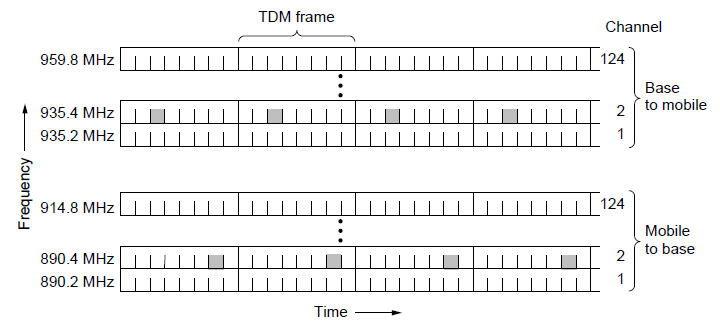 UMTS – Universal Mobile Telecommunications System (1)
Architecture is an evolution of GSM; terminology differs
Packets goes to/from the Internet via SGSN/GGSN
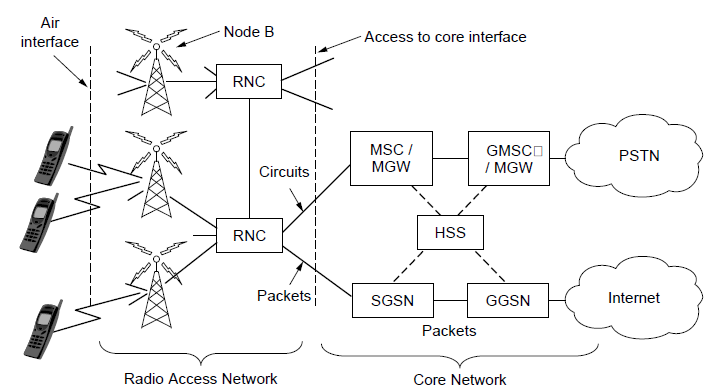 Internet
UMTS – Universal Mobile Telecommunications System (2)
Air interface based on CDMA over 5 MHz channels
Rates  over users <14.4 Mbps (HSPDA) per 5 MHz 
CDMA allows frequency reuse over all cells
CDMA permits soft handoff (connected to both cells)
Soft
handoff
Take home
Principal bandwidth limits
Nyquist’s and Shannon’s theorems

Cable vs Wifi vs fiber vs satellite

Baseband transmission – issues with long runs

Gray codes to reduce impact of errors for symbols carrying multiple bits of information